Normal People Structural Analysis
Dri Sofia 
5LSCA
January 2020
1. January 2011
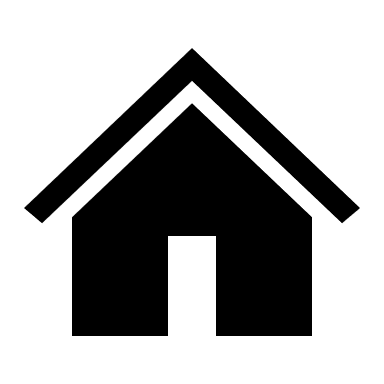 Setting: Marianne’s house, Connell’s car

Characters: 
Marianne (clever but isolated from other people), 
Connell (popular at school),
Lorraine (Connell’s mother, she is also the cleaner at Marianne’s house)

Function: introduction to characters 

Main points:
Marianne and Connell have a strange relationship, they go to the same school but do not speak to each other
Connell and Marianne speak when he goes to pick up his mother at her house
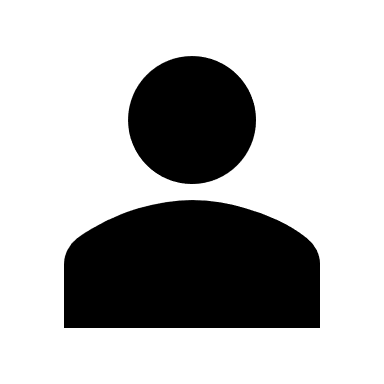 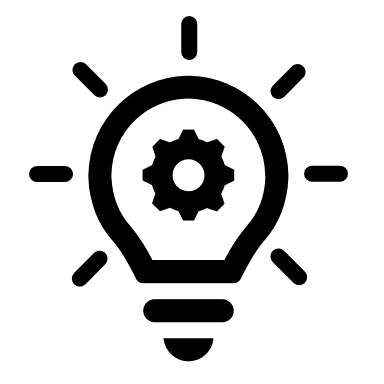 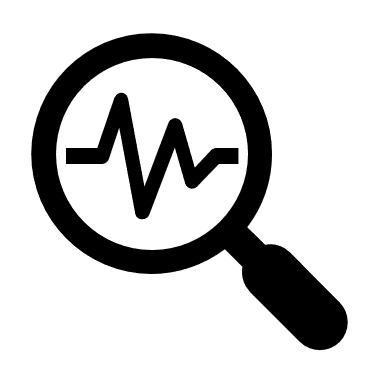 2. Three Weeks Later 
(FEBRUARY 2011)
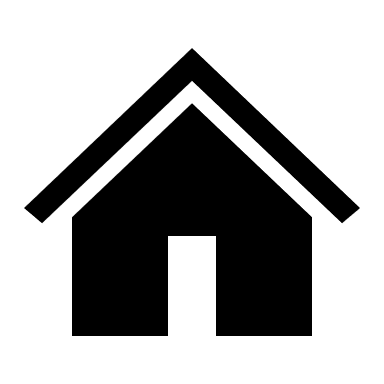 Setting: Marianne’s house, school (football match), Connell’s house

Characters: 
Marianne,
Alan (Marianne’s brother), 
Connell, 
Mr Kerrigan (history teacher)- only mentioned,
Miss Keany (teacher),
Schoolmates (Karen, Aidan Kennedy)

Function: introduction to Marianne’s family background and show development of Marianne and Connell relationship

Main points:
Dry relationship between Marianne and Alan: He is aggressive with her 
Marianne went to watch the school football match for the first time while Connell is playing
Connell and Marianne get closer They kiss but decided to keep it secret
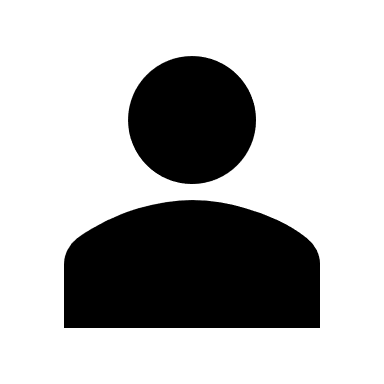 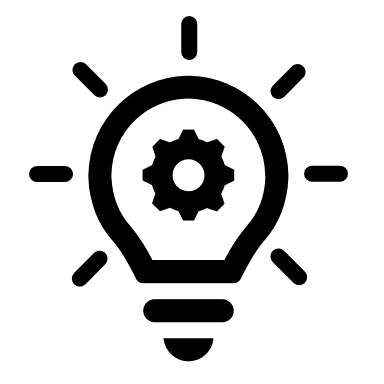 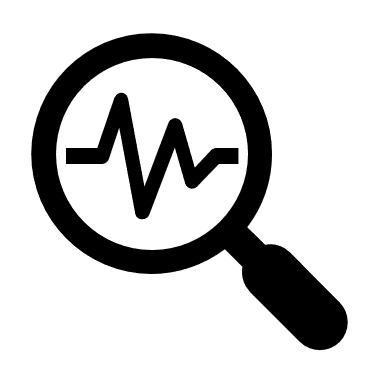 3. One Month Later 
(MARCH 2011)
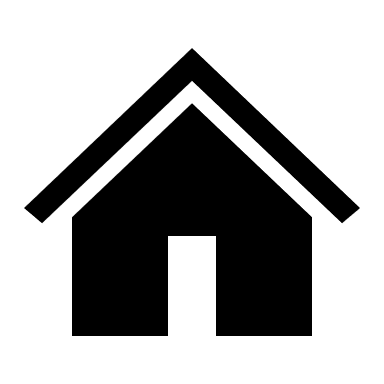 Setting: Connell’s house, school

Characters:
Marianne,
Connell,
Lorraine,
Rob (schoolmate)

Function:  deep dive into Connell’s personality

Main points:
Connell is undecided about college applications, feelings towards Marianne
Connell is worried the school would find out about his relationship with Marianne
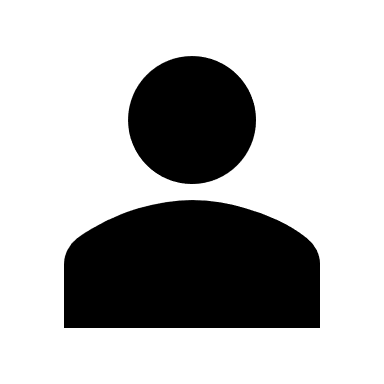 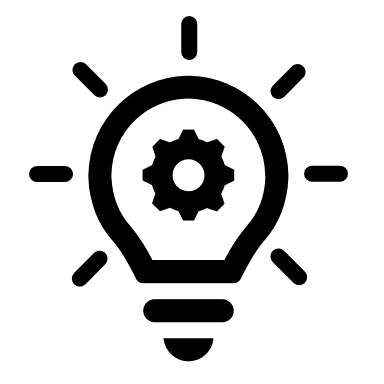 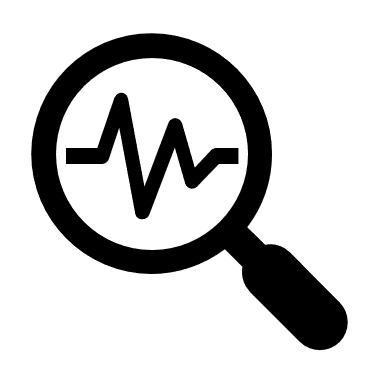 4. Six Weeks Later  
(APRIL 2011)
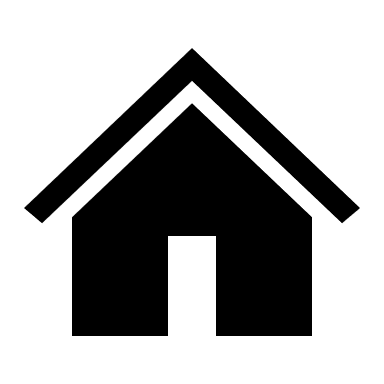 Setting: Town’s night club, Connell’s house

Characters:
Marianne,
Connell,
Schoolmates (Lisa, Karen, Rachel Moran, Eric, Rob),
Pat

Function:  further development of their relationship 

Main points:
When at the club, a man (Pat) acts aggressively towards Marianne. Connell unexpectedly shows to care about Marianne in front of his friends. He drives her to his house, demonstrating he does not care if Lorraine sees them together. This is a clear development in the behaviour of Connell
At the same time, Marianne opens up with him talking about his father and that he was beating both her and the mother. 
New start in Marianne’s life. Before now, she has never believed herself to fit to be loved by any person
Flashback : the ghost estate, Mountain View
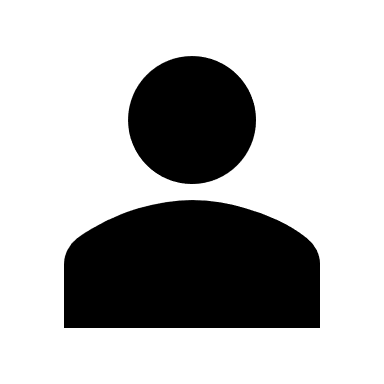 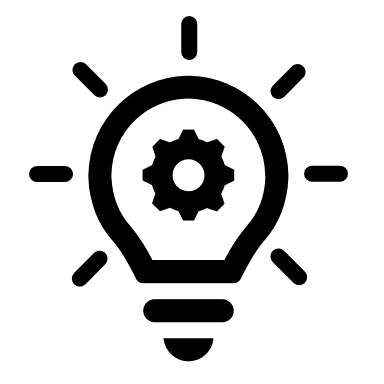 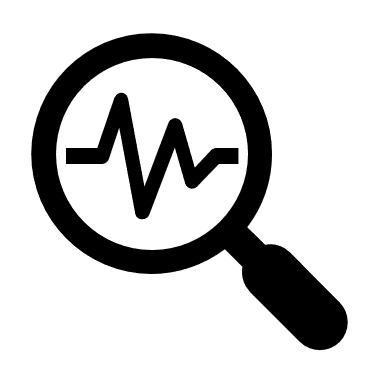 5. Two Days Later 
(APRIL 2011)
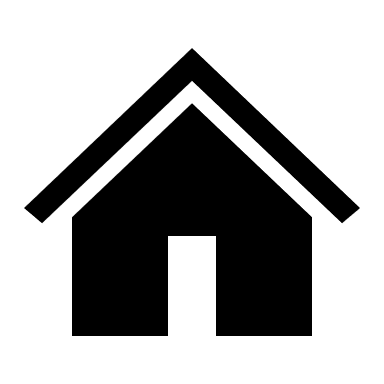 Setting: Hospital in Sligo, Connell’s house, school, 

Characters:
Connell,
Lorraine,
Connell’s grandmother,
Marianne,
Schoolmates (Rob, Eric, Rachel, Lisa)

Function: Focus on Connell’s fears about other people’s judgements and his personal feelings

Main points:
More info about Connell’s background (he doesn’t know his father). It turns out Connell felt reassured by Marianne, when she said he grew up as a nice person. 
Flashback to the morning after the party, Marianne slept at Connell’s house and Lorraine saw her leaving
Flashback to the day after the party in school, Connell’s friends ask what happened after he drove Marianne home
Connell asked Rachel to go to Debs 
Lorraine finds out that Connell is hiding his relationship with Marianne and is upset
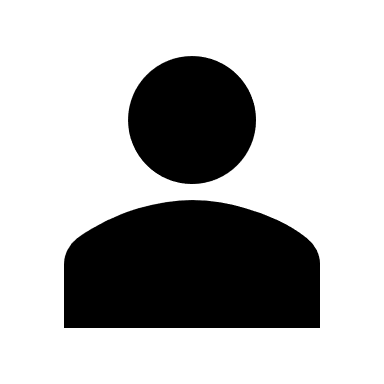 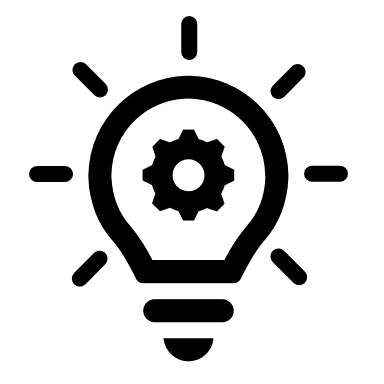 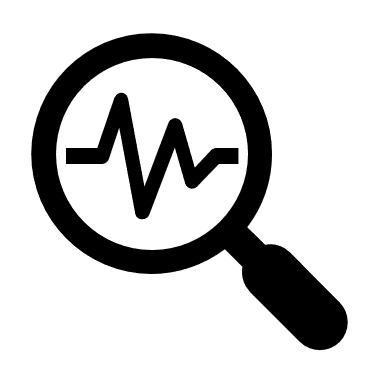 6. Four Month Later 
(AUGUST 2011)
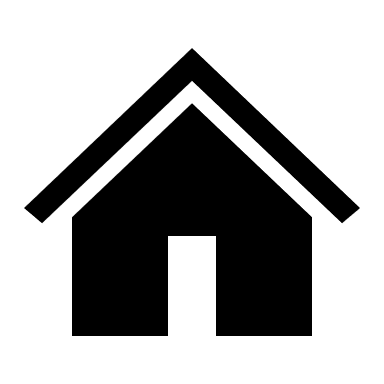 Setting: Marianne’s house, Connell’s house

Characters: 
Marianne, 
Alan, 
Connell,
Lorraine, 
Denise (Marianne’s mother)

Function: focus on the aggressive background at Marianne’s house, indifference of Denise towards Marianne 

Main points:
Publication of grades  Connell has got 600 while Marianne has 590
The arrogant way Alan addresses to Marianne reinforces how she is treated at home
Flashback: when Connell told Marianne he was taking Rachel to the Debs
Marianne drops school
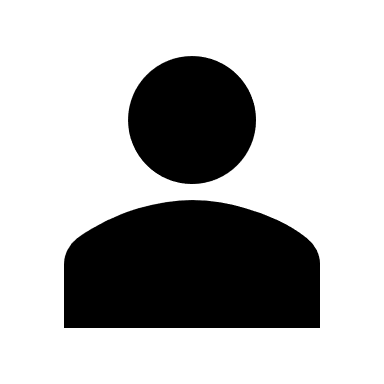 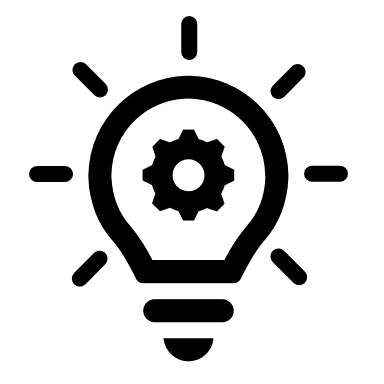 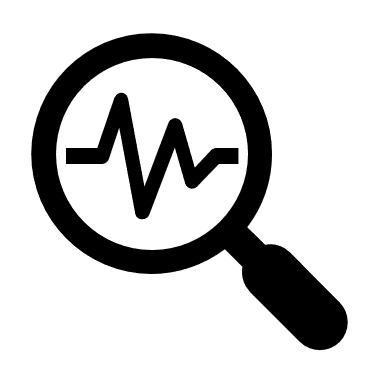 7.Three Month Later 
(NOVEMBER 2011)
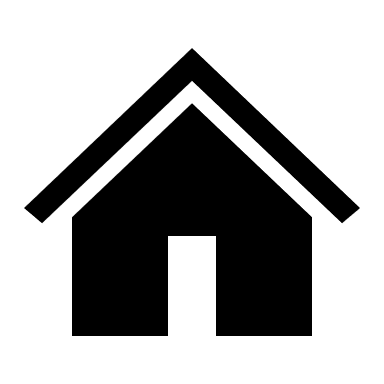 Setting: party in Dublin

Characters:
Connell,
Gareth,
Marianne,
Connell’s flat-mate (Niall),
Lorraine,
Friends (Eric, Rachel, Rob, Lisa)

Function: overturning of roles

Main points:
Connell is isolated, lonely, without friends
Comparison: how Connell was in Sligo and how he is in Dublin
Marianne is Gareth’s girlfriend. She has become popular 
Flashback: when Marianne left school, Connell entered a period of low spirits
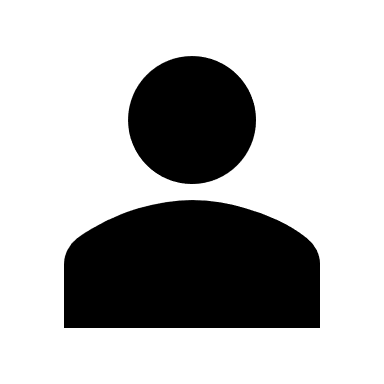 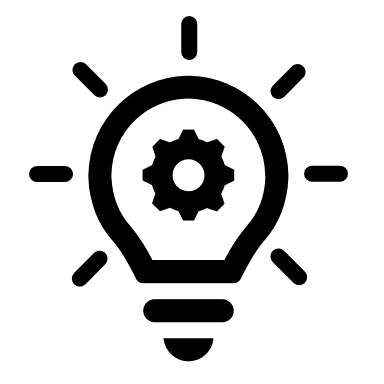 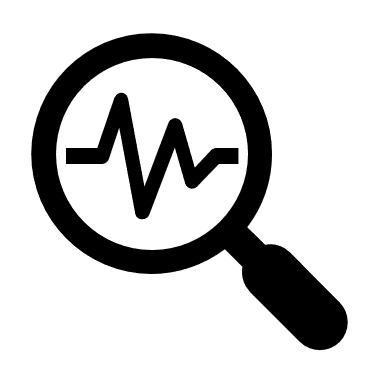 8.Three Month Later 
(FEBRUARY 2012)
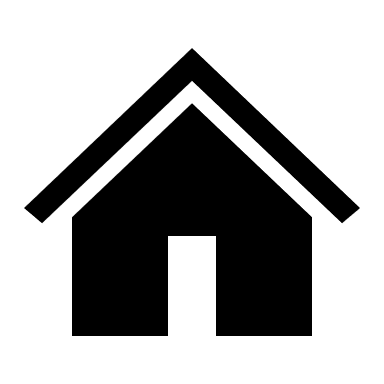 Setting: Connell’s car, House party in Swords, Marianne’s apartment/house

Characters:
Marianne,
Connell,
Marianne’s friends (Peggy and Joanna),
Teresa (only mentioned)

Function: focus on Connell’s socio- economic status and Marianne jealousy 

Main points:
Marianne, listening her friends, wonders herself what she is going to do after collage 
Importance of the socio-economic background to define their status in Dublin
Marianne did not tell her friends from Dublin about what happened between her and Connell. She says she would be embarrassed if they would find out.
Marianne is slightly jealous of Teresa because she sees Connell => she still cares about him
Flashback: when Marianne was drunk and high at the party
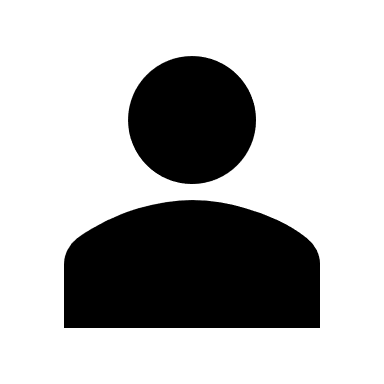 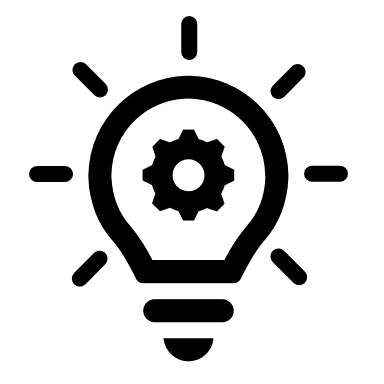 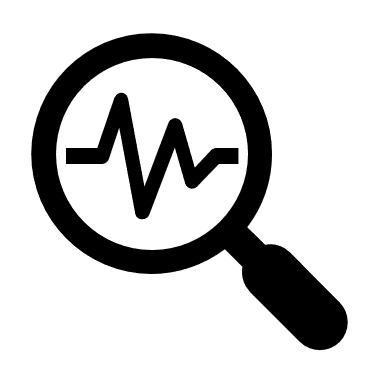 9.Two Month Later 
(APRIL 2012)
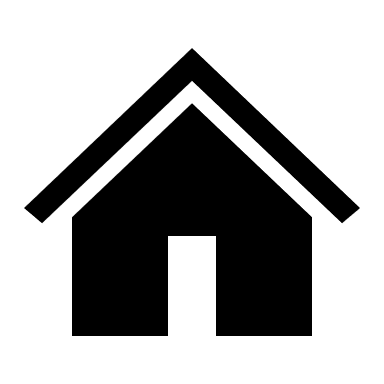 Setting: Marianne’s apartment

Characters:
Connell,
Marianne,
Peggy,
Sophie

Function: Focus on Marianne and Connell’s fears about a possible future and being parents

Main points:
Marianne admits there is something going on between her and Connell in front of her friends (Peggy)
Connell’s status in Dublin is elevating/ raising because he is hanging out with Marianne, who is popular
Flashback: Connell and Marianne are watching a romantic film and the protagonist of the movie finds out to be unexpectedly pregnant => Connell looks worries as watching the movie made him overthink and realise that Marianne might be pregnant of him.
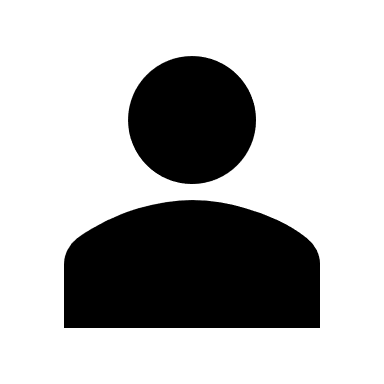 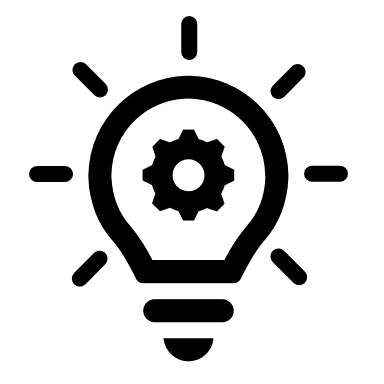 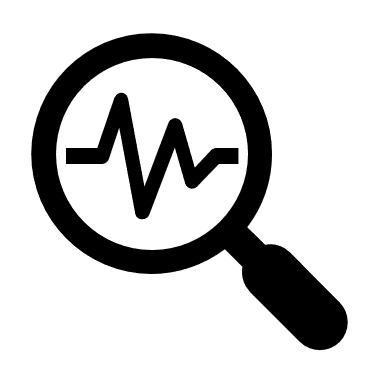 10. Three Month Later 
(JULY 2012)
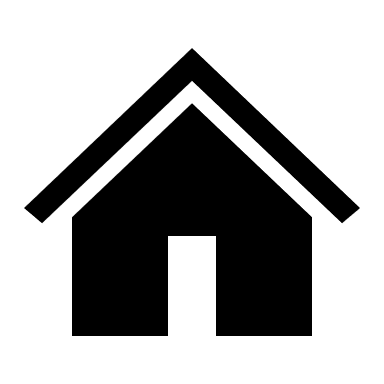 Setting: supermarket in Carricklea, Connell’s car

Characters:
Marianne,
Joanna (speaking on the phone),
Lorraine,
Connell,
Sophie,
Jamie

Function: Marianne’s power on Connell and mutual attraction 

Main points:
Marianne sees Lorraine and Connell at the supermarket
Marianne and Connell stopped seeing each other in May. Marianne is with Jamie now.
Flashback to a house party in may when Connell showed affection for Marianne in public for the first time
Flashback: when Connell beat Jamie in pool  cap. 8
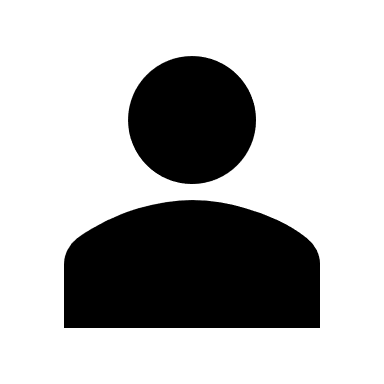 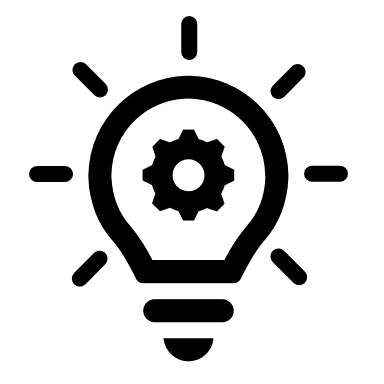 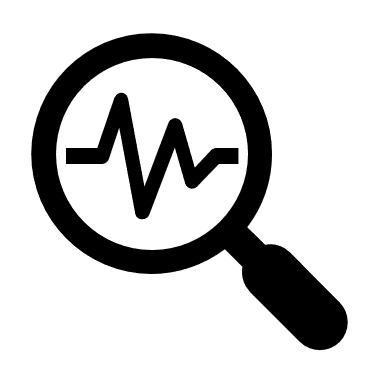 11. Six Weeks Later 
(SEPTEMBER 2012)
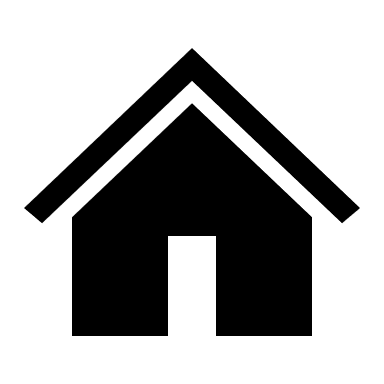 Setting: café in Dublin, Marianne’s apartment in Dublin, Sophie Whelan’s house, Miss Neary’s house

Characters:
Marianne,
Connell,
Lorraine,
Jamie (no action involved; they only speak about him),
Paula Neary (old Economics teacher) 

Function: Marianne believes herself to deserve to be beaten: She is a masochist. Emphasis on her strong relationship with Connell 

Main points:
Flashback that explains why Connell and Marianne stopped saying each other
Connell left Dublin =>  he can’t effort to pay rent
Marianne moved on and now is with Jamie
Connell went out with Miss Neary
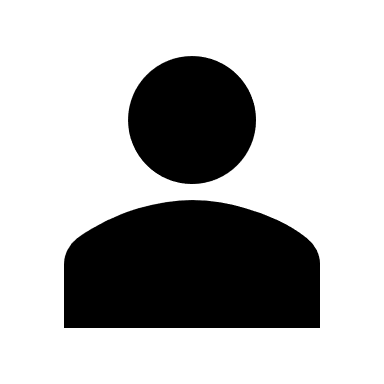 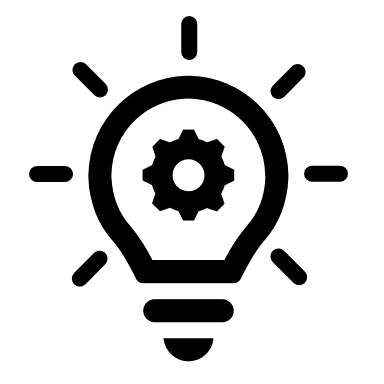 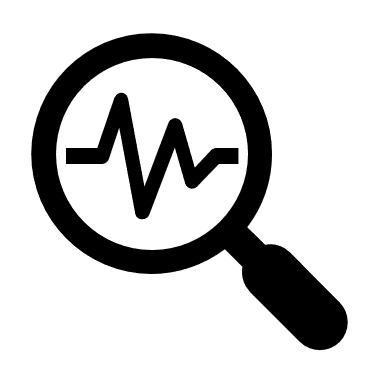 12. Four Month Later 
(JANUARY 2013)
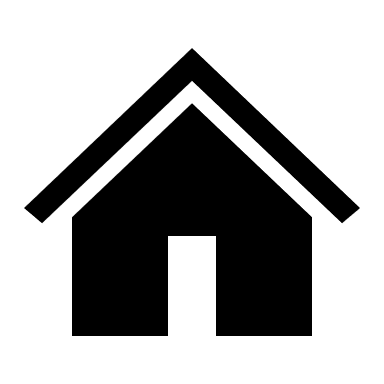 Setting: Marianne’s apartment

Characters:
Marianne,
Friends (Peggy, Sophie, Joanna),
Jamie,
Connell,
Alan,
Denise

Function: Strong relationship between Marianne and Connell, mutual care

Main points:
Exams just finished 
Marianne is talking with her friends when she received a call from Connell
Flashback: episode of violence on Marianne by his brother Alan 
Connell has a new girlfriend: Helen Brophy
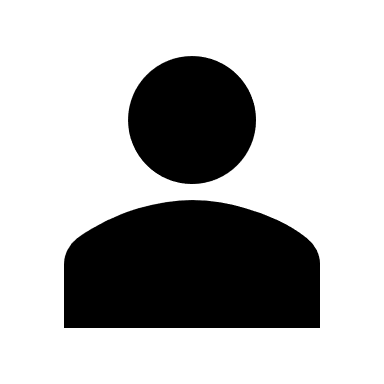 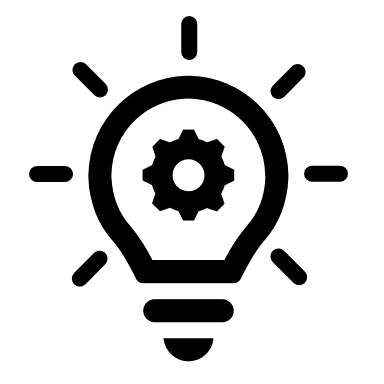 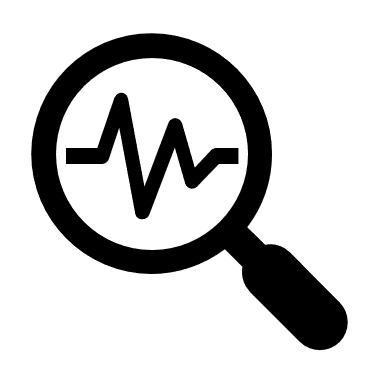 13. Six Month Later 
(JULY 2013)
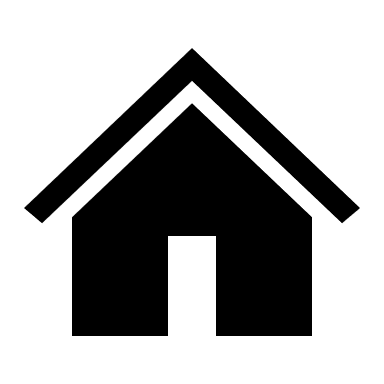 Setting: Train, Marianne’s summer house in Trieste, university

Characters:
Connell,
Marianne,
Jamie,
Friends (Elaine, Niall, Peggy)

Function: new step in Connell’s life: to be known as Helen boyfriend plants him firmly in the social world. Strong link between Marianne and Connell: he saves her from Jamie’s violence

Main points:
Flashback when Connell and Marianne received both the scholarship ( different point of view towards the scholarship)
Jamie’s violence towards Marianne
Helen’s general critique of Marianne’s behavior => She is jealous of Connell and Marianne’s relationship
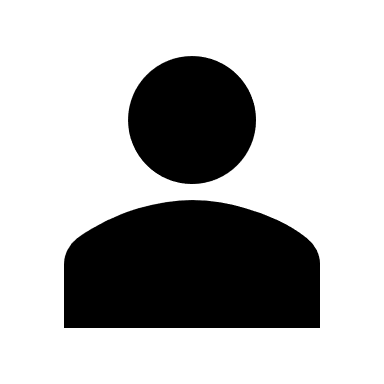 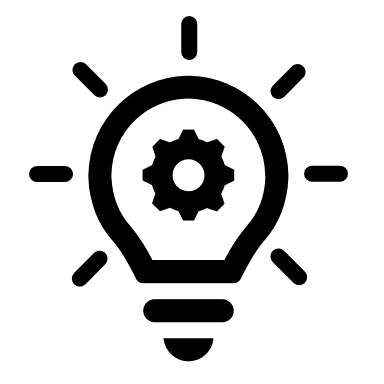 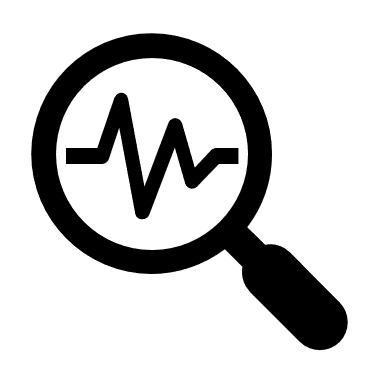 14. Five Month Later 
(DECEMBER 2013)
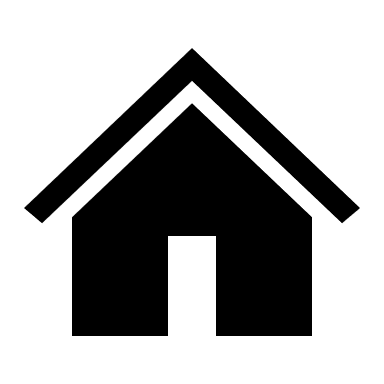 Setting: Lobby of the languages and literature building, Lukas’s studio

Characters:
Marianne,
Lukas,
Connell  (email)

Function: Marianne’s desire to be dominated falls down

Main points:
Lukas’s phycological and physical violence on Marianne. She rebels 
Marianne is under Lukas’s control  depression
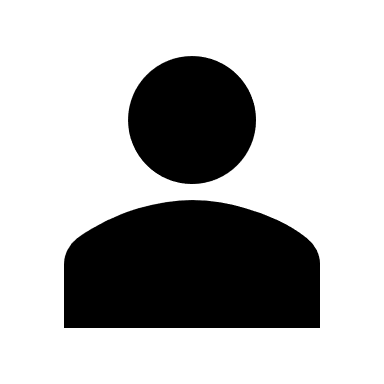 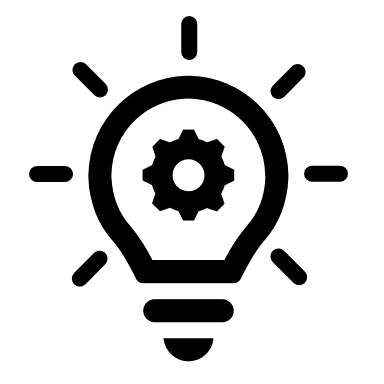 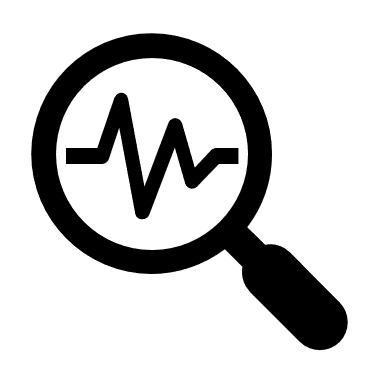 15. Three Month Later 
(MARCH 2014)
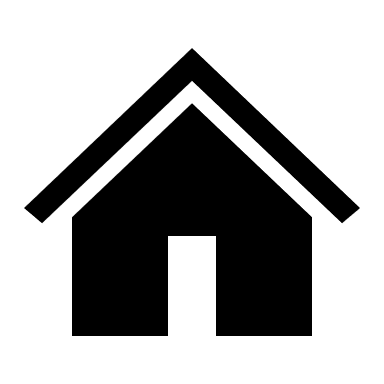 Setting: psychologist’s waiting room, psychologist’s office, Connell’s room, Rob’s funeral, Tavern, lecture hall, Stag’s Head

Characters:
Connell,		
Receptionist,
Ivonne (the psychologist), 
Niall (only mentioned)
Marianne,
Helen,
Lorraine,
Rob’s parents,
Eric,
Sadie Darcy-O’ Shea,
Writer

Function: Connell’s depression

Main points: 
Connell goes to Rob’s funeral with Helen and his mother. They met Marianne
Helen is jealous of Connell’s behavior towards Marianne
Connell and Helen break up
Connell rediscover his writing’s passion
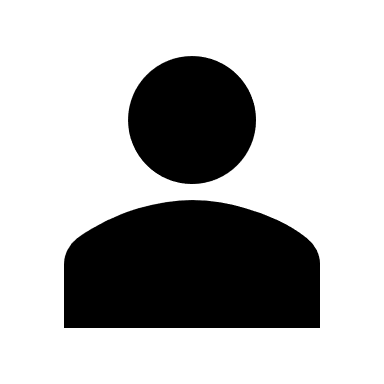 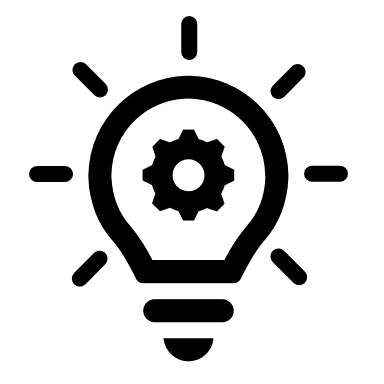 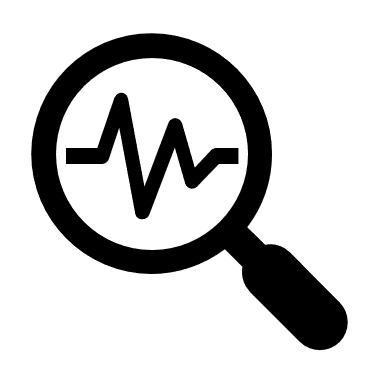 16. Four Month Later 
(JULY 2014)
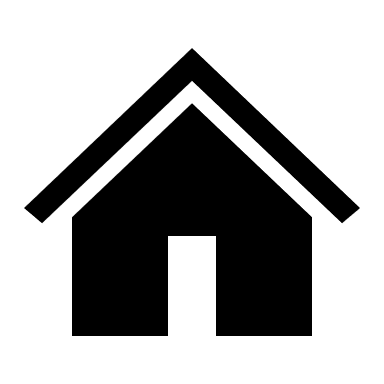 Setting: Connell’s room, Marianne’s house

Characters:
Connell,
Marianne,
Alan,
Niamh Keenan (only mentioned),
Eric (only mentioned)


Function: Marianne and Connell make a reflection on their relationship’s steps 

Main points:
Marianne asks Connell to hit her=> she is used to be mistreated by men
Alan does not want her sister goes around with Connell => he belongs to a lower social class
Alan is violent towards Marianne because he is convinced that he has to exercise a total control on her
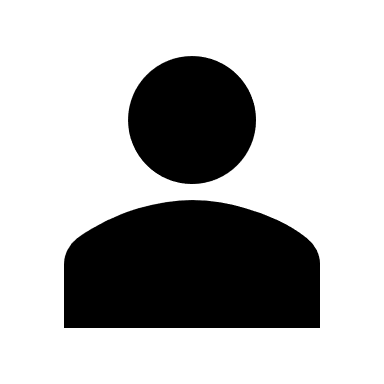 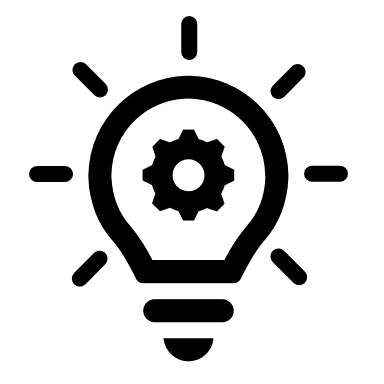 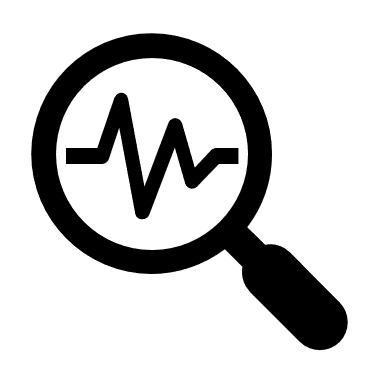 17. Five Minutes Later 
(JULY 2014)
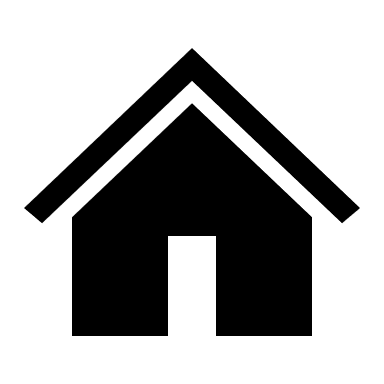 Setting: Connell’s house, Marianne’s house, Connell’s car

Characters:
Connell,
Lorraine,
Marianne,
Alan 

Function: Connell represents the unique point of reference in Marianne’s life and they can do without each other

Main points:
Flashback to April when Connell sent one of his short stories to Sadie Darcy-O’Shea. She answered immediately that it was excellent => publication of the tale under the pseudonym “Conor McCready”
Connell puts under cover Marianne from her brother’s violence
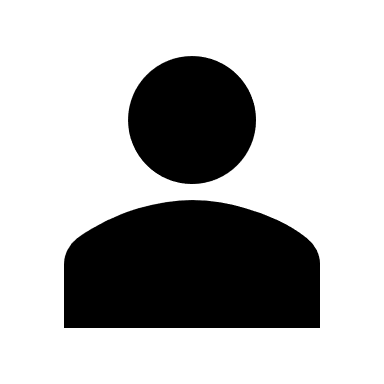 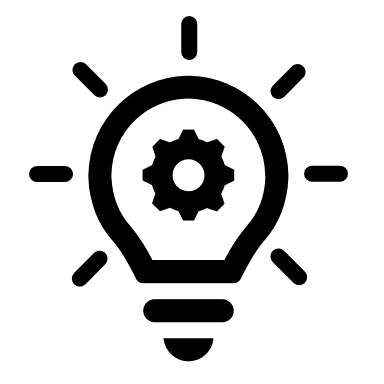 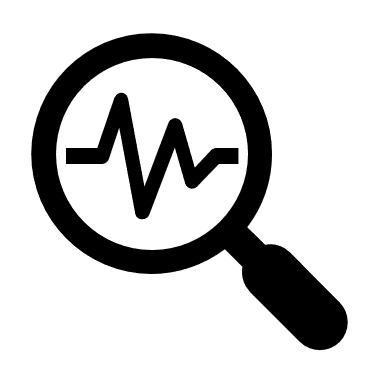 18. Seven Month Later 
(FEBRUARY 2015)
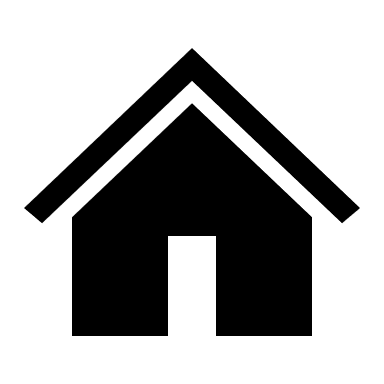 Setting: House, Connell’s house, supermarket, Kelleher’s 

Characters:
Marianne, 
Connell,
Lorraine,
Denise (Marianne’s mother),
Friends

Function: Focus on how relationships may change individuals. Connell brought Marianne goodness and now they belong to each other. Marianne is ready to leave Connell following his way.

Main points:
Marianne now is a normal person
Denise is considered a bit odd
Flashback when, during New Year’s Eve, Connell kissed Marianne and said “I love you” in front of their friends
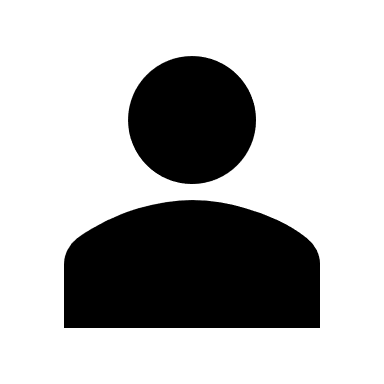 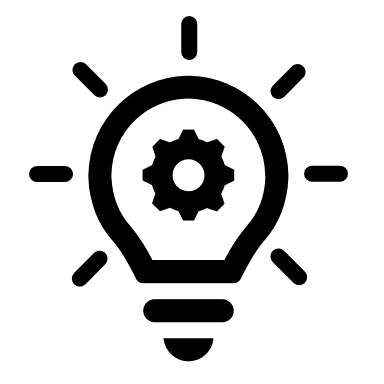 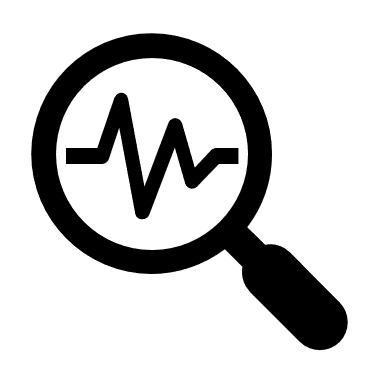